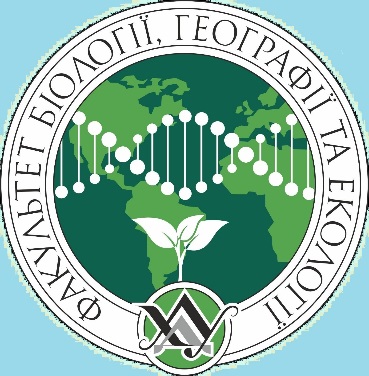 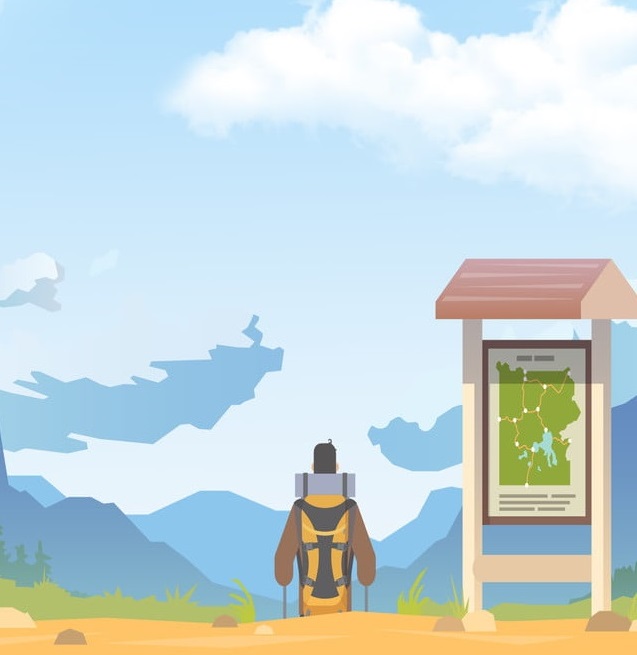 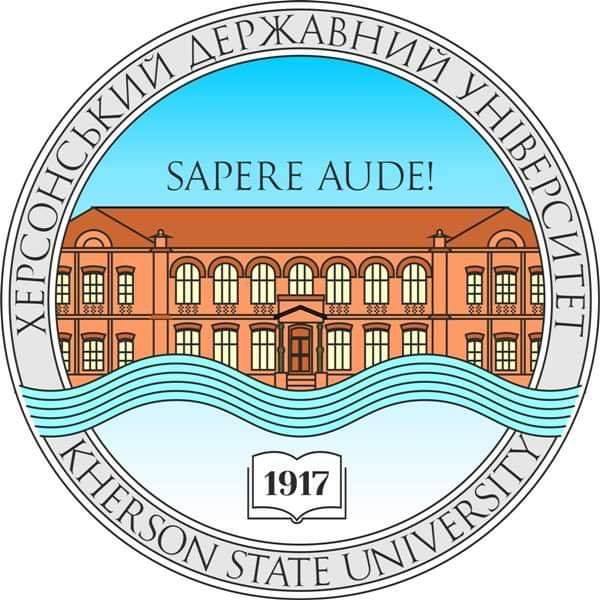 ХЕРСОНСЬКИЙ ДЕРЖАВНИЙ УНІВЕРСИТЕТФакультет біології, географії і екологіїКафедра географії та екології
Дисципліна вільного вибору
«ОСНОВИ ТУРИЗМУ»
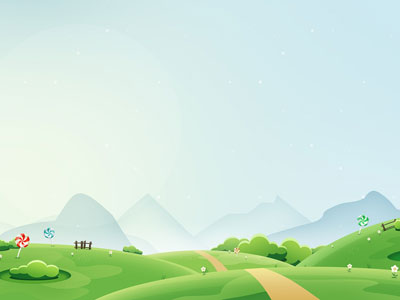 Метою навчального курсу є закласти у студентів основи розуміння туристичного процесу, багатогранність його проявів, надання знань зі специфіки функціонування суб’єктів туристичної діяльності та особливостей праці менеджера туристичного підприємства, набуття студентами практичних навичок із особливостей турагентської й туроператорської діяльності.
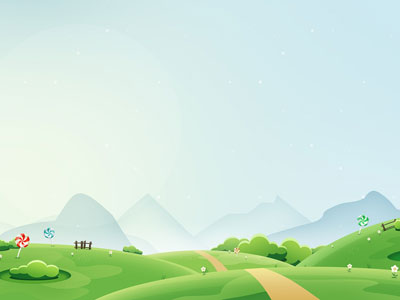 Основні завдання курсу: 
ознайомитися з термінологією туризму згідно вимог міжнародних конвенцій та рекомендацій Всесвітньої туристської організації, національних норм та законодавчих актів; 
освоїти історію розвитку туризму в Україні і світі; розглянути види і форми туризму; 
ознайомитися з різноманітними аспектами туризму: мотивацією туристичних подорожей, менеджментом і маркетингом туризму.
сформувати вміння вибрати організатора туризму, необхідний транспорт, засоби розміщення, заклади харчування, допомогти туристу із подоланням туристських формальностей; 
набути практичних навичок з організації безпеки туристичної подорожі в межах України; 
набути практичних навичок розробки і проведення екскурсій.
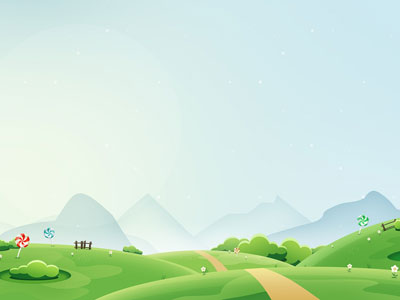 Основні фахові компетентності: 

Здатність використовувати термінологію, методи, концепції і теорії географії для вивчення туристичних об’єктів, явищ і процесів на різних просторових рівнях.
Здатність ефективно і вільно передавати туристські знання письмовими, усними та візуальними засобами. 
Здатність розкривати взаємозв’язок основних природничо- та суспільно-географічних вчень у контексті туристичного аналізу України. 
Здатність виконувати теоретичні й прикладні географічні дослідження туристичних явищ і процесів.
Здатність визначати і характеризувати особливості просторової організації туристичного комплексу України.
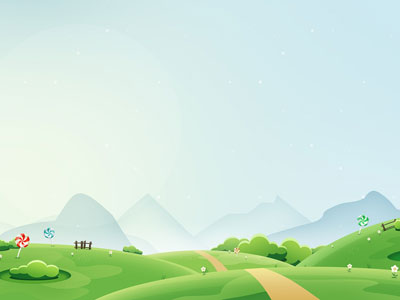 Програма курсу: 

Особливості функціонування інфраструктури туризму
Нормативно-правова база функціонування туристичного комплексу. Історія розвитку туризму України.
Розвиненість різних видів туризму.
Загальні принципи організації транспортного обслуговування туристів.
Готелі й інші підприємства системи розміщення.
Ресторанне господарство.
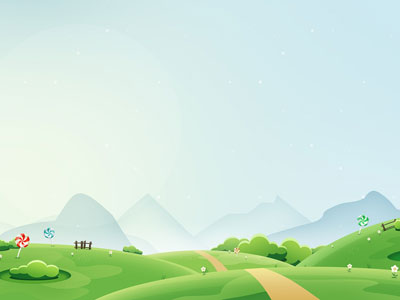 Особливості функціонування сфери дозвілля та допоміжних галузей туристичного комплексу 

Система атракцій в туристичній діяльності України. Методика організації екскурсій
Система атракцій в туристичній діяльності України. Методика організації туристичних подорожей
Інфраструктура туризму: страхування туристів, банківські та інформаційні послуги 
Безпека туристичної подорожі
Менеджмент у туризмі
Маркетинг у туризмі
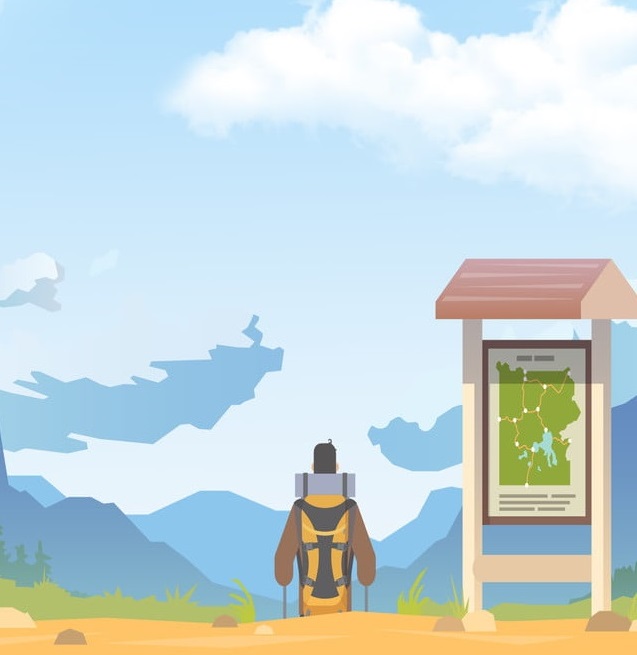 Дякуємо за увагу!!!